CSCB58: Computer Organization
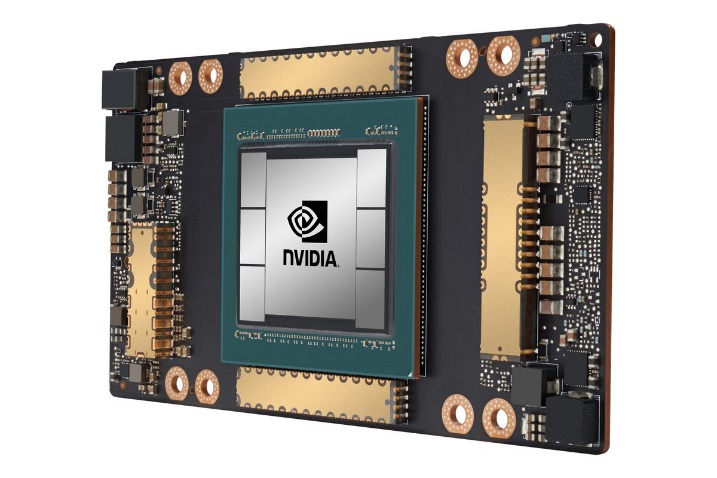 Prof. Gennady Pekhimenko
University of Toronto
Fall 2020
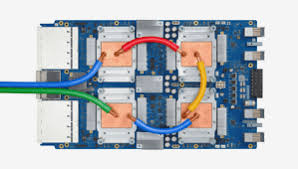 The content of this lecture is adapted from the lectures of 
Larry Zheng and Steve Engels
CSCB58 Week 12
2
B58 Evaluation
Please check your e-mail for a link to your evaluations
Or go to: http://uoft.me/openevals
3
Execution Stages
Fetch: Updating the PC and locating the instruction to execute. 
Decode: Translating the instruction and reading inputs from the register file. 
Execute / Address Computation: Using the ALU to compute an operation or calculate an address. 
Memory Read or Write: Memory operations must access memory. Non-memory operations skip this. 
Register Writeback: The result is written to the register file.
4
Pipelining the Execution Stages
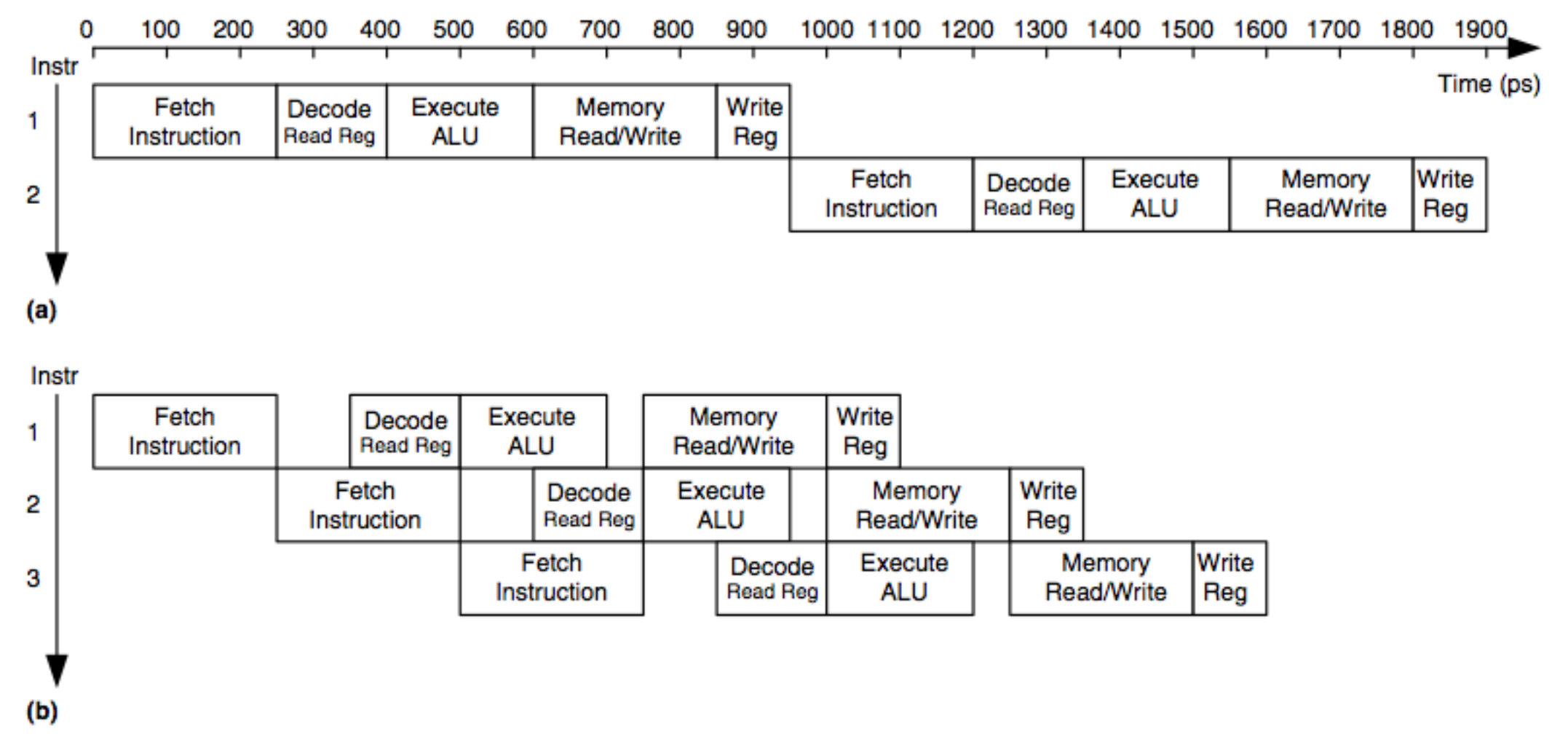 without pipelining
latency: 950 ps
throughput: 1 instr. per 950 ps = ~1 billion / sec
Fixed-length stages
latency: 5 x 250 = 1250 ps
throughput: 1 instr. per 250 ps = ~4 billion / sec
with pipelining
5
fibonacci(int n)
int fib (int n){
	if (n <= 1)
		return n;
	else
	return fib (n - 1) + fib (n - 2);
}
6
fibonacci(int n)
Assign register names to variables and determine which is base case and which is recursive. 
Only one input, n is passed in register $a0. The base case is the “then” clause. The recursive case is the “else” clause.
Convert the code for the base case.
fib:
		bgt $a0, 1, recurse
		move $v0, $a0
		jr $ra$t0, 0($sp)
Note: codes on the slides are not guaranteed to be correct. You need to be able to find the errors and fix them.
7
fibonacci(int n)
Save callee- and caller-saved registers on the stack.
fib:
		bgt $a0, 1, recurse
		move $v0, $a0
		jr $ra$t0, 0($sp)
recurse:
		sub $sp, $sp, 12   # We need to store 3 registers 					 # to stack
		sw $ra, 0($sp) 	 # $ra is the first register
		sw $a0, 4($sp)     # $a0 is the second register, 					 # we cannot assume $a                   					 # registers will not be 
					 # overwritten by callee
Note: codes on the slides are not guaranteed to be correct. You need to be able to find the errors and fix them.
8
fibonacci(int n)
Call fib recursively
fib: …
	
recurse: …
		addi $a0, $a0, -1 # N-1
    		jal fib
		sw $v0, 8($sp)    # store $v0, the third register 
                              # to be stored on the stack so 					# it doesn’t get overwritten by 					# callee
Note: codes on the slides are not guaranteed to be correct. You need to be able to find the errors and fix them.
9
fibonacci(int n)
Call fib recursively again
fib: …
	
recurse: …
         …
		lw $a0, 4($sp)    # retrieve original value of N
		addi $a0, $a0, -2 # N-2
		jal fib
Note: codes on the slides are not guaranteed to be correct. You need to be able to find the errors and fix them.
10
fibonacci(int n)
Clean up the stack and return the result.
fib: …
	
recurse: …
         …
         …
	   lw $t0, 8($sp) # retrieve first function result
	   add $v0, $v0, $t0
	   lw $ra, 0($sp) # retrieve return address
	   addi $sp, $sp, 12
        jr $ra
Note: codes on the slides are not guaranteed to be correct. You need to be able to find the errors and fix them.
11
CSCB58: Computer Organization
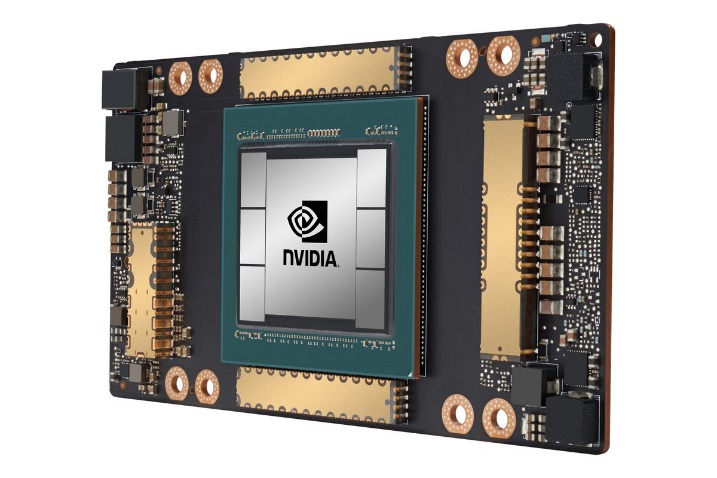 Prof. Gennady Pekhimenko
University of Toronto
Fall 2020
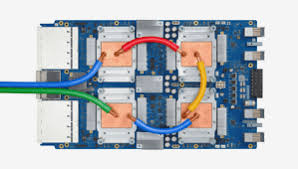 The content of this lecture is adapted from the lectures of 
Larry Zheng and Steve Engels